Agencia de la Unión Europea sobre Drogas
Presentation subtitle goes here
Fabian Pereyra
Reunión entre los países CELAC y la Agencia Europea sobre drogas
9 Octubre 2024
Una nueva Agencia
2
En la actualidad, las drogas pueden adoptar múltiples formas y variantes.
Se han infiltrado en el conjunto de la sociedad y están al alcance de todos, en todas partes.
Ahí es donde empieza nuestra labor, en calidad de Agencia de la Unión Europea sobre Drogas (EUDA).
Nuestra misión consiste en supervisar las tendencias en el ámbito de las drogas, alertar sobre las amenazas emergentes, compartir conocimientos de base científicay aprender de usted y para usted a fin de desarrollar respuestas sólidas.
Su experiencia vital inspira nuestro trabajo.
Con más de 100 expertos procedentes de toda Europa, creemos en nuestra capacidad colectiva para abordarcuestiones relacionadas con las drogas y reforzar la preparación de la UE, comprometiéndonos con nuestros socios en favor del cambio.
La vigilancia es nuestro lema.
Nuestros datos serán la herramienta que necesita para configurar políticas eficaces y programas sobre el terreno.
Nuestras alertas serán las señales que le permitirán actuar con rapidez y decisión.
Nuestras recomendaciones ayudarán a aumentar el impacto de su trabajo.
EUDA — estamos con usted.
Actuar hoy, anticipar el mañana
3
PREPARACIÓN DE LA UE
«Capacidad para anticipar y responder eficazmente al impacto de peligros, eventos o condiciones probables, inminentes o actuales»



Oficina de Coordinación de asuntos humanitarios de las Nacione Unidas
5
Anticipar
Anticipamos los futuros desafíos relacionado con las drogas y sus consecuencias.
6
Alertar
Alertamos en tiempo real sobre nuevos riesgos de drogas y amenazas a la salud y la seguridad.
7
yudamos a la UE y a sus Estados miembros a reforzar sus respuestas al fenómeno de las droga
Responder
Ayudamos a la UE y a sus Estados Miembros a reforzar sus respuestas al fenómeno de las drogas.
8
Photo: Hugo Jehanne on unsplash
Facilitamos el intercambio de conocimientos y el aprendizaje en toda la UE para políticas e intervenciones en materia de drogas basadas en evidencia
Aprender
Facilitamos el intercambio de conocimientos y el aprendizaje en toda la UE para políticas e intervenciones en materia de drogas basadas en evidencia.
9
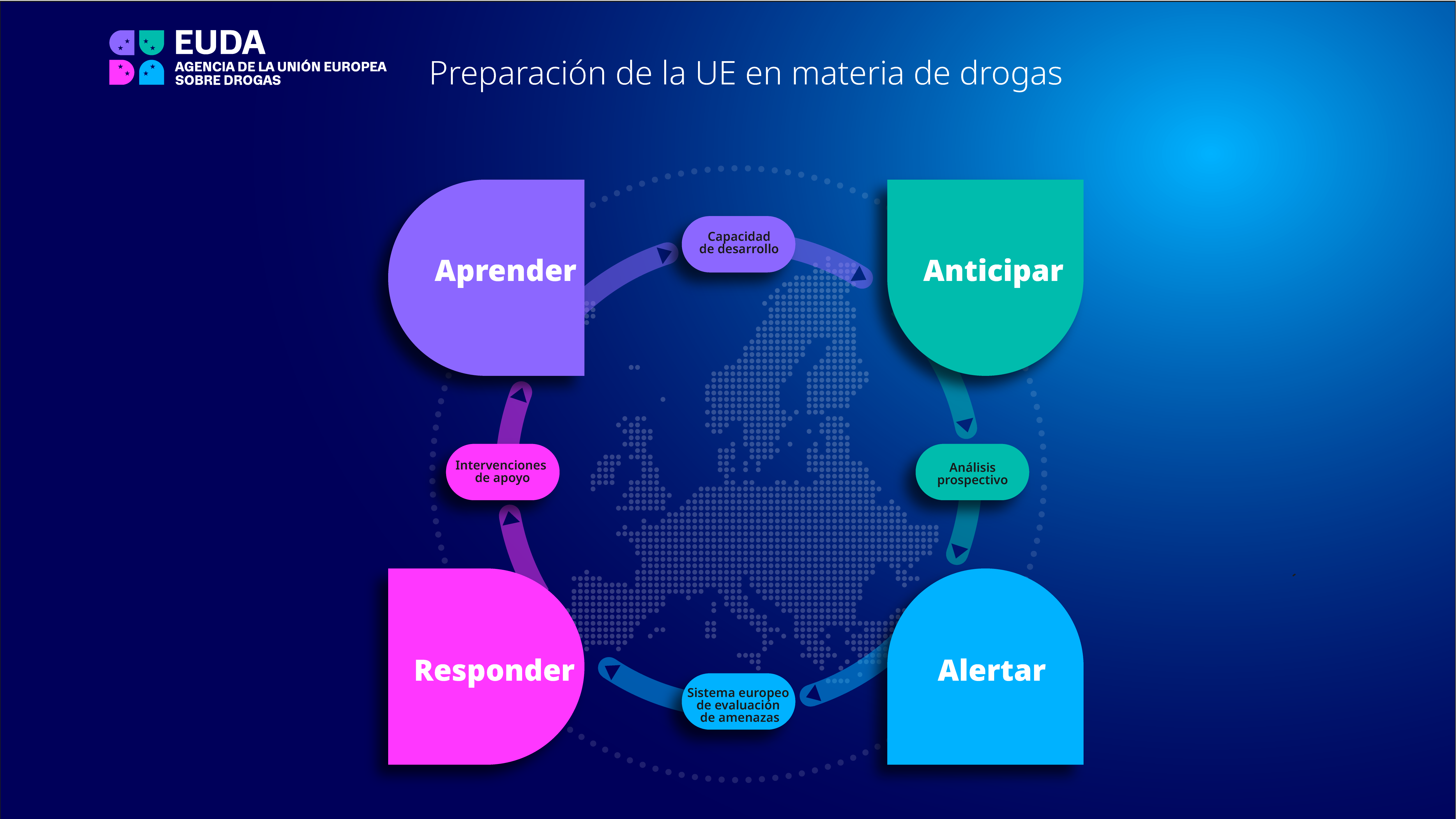 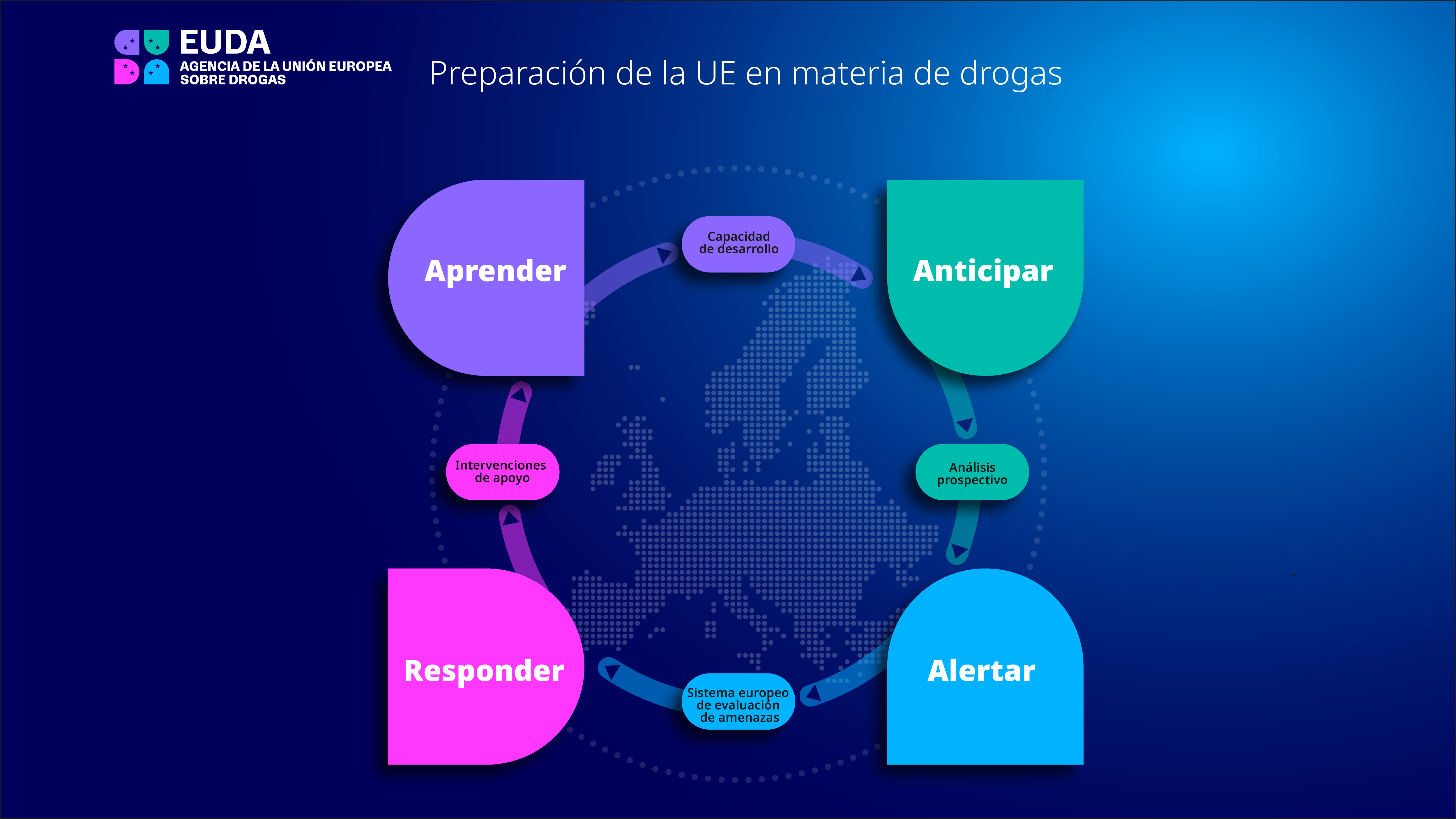 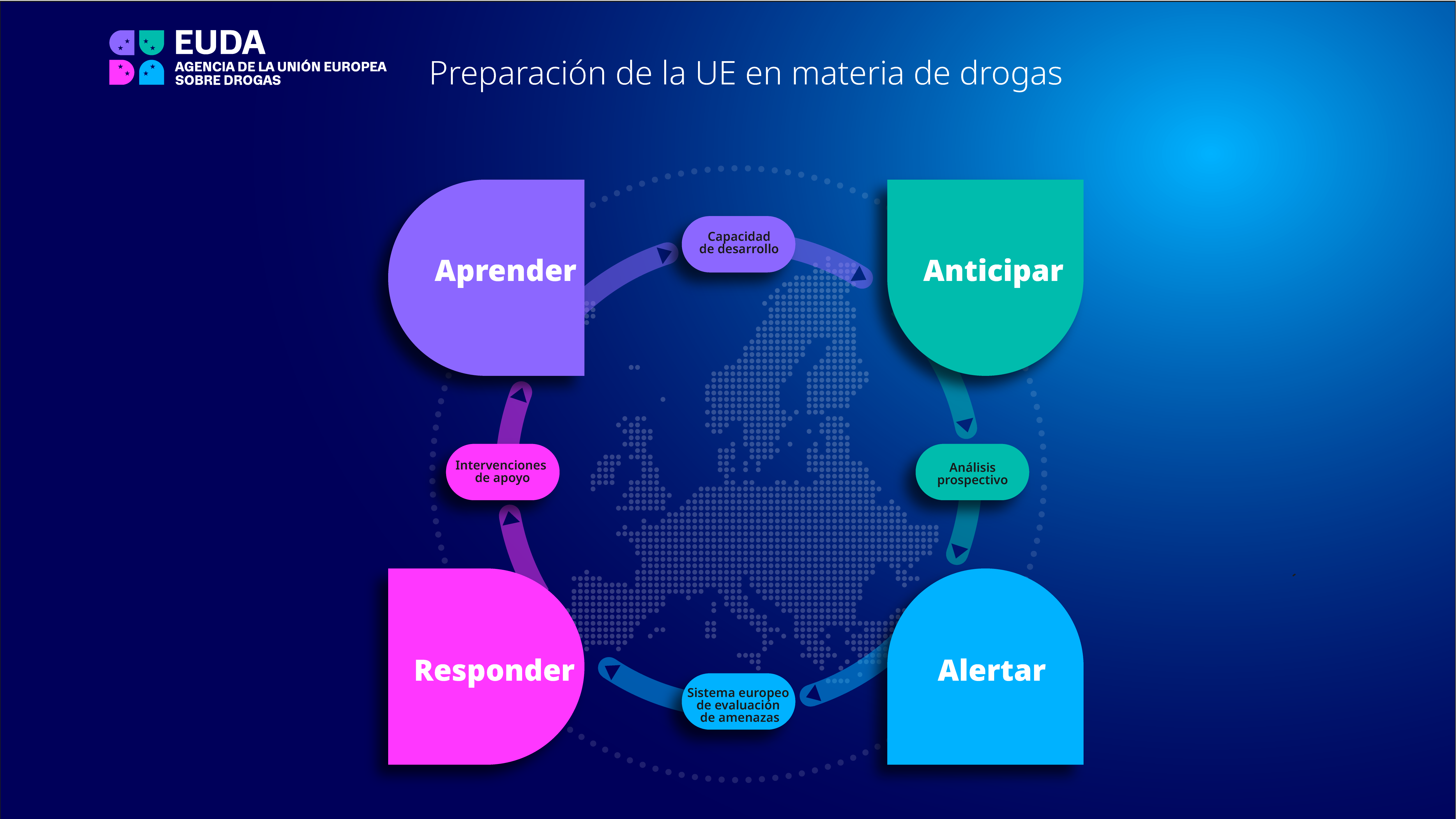 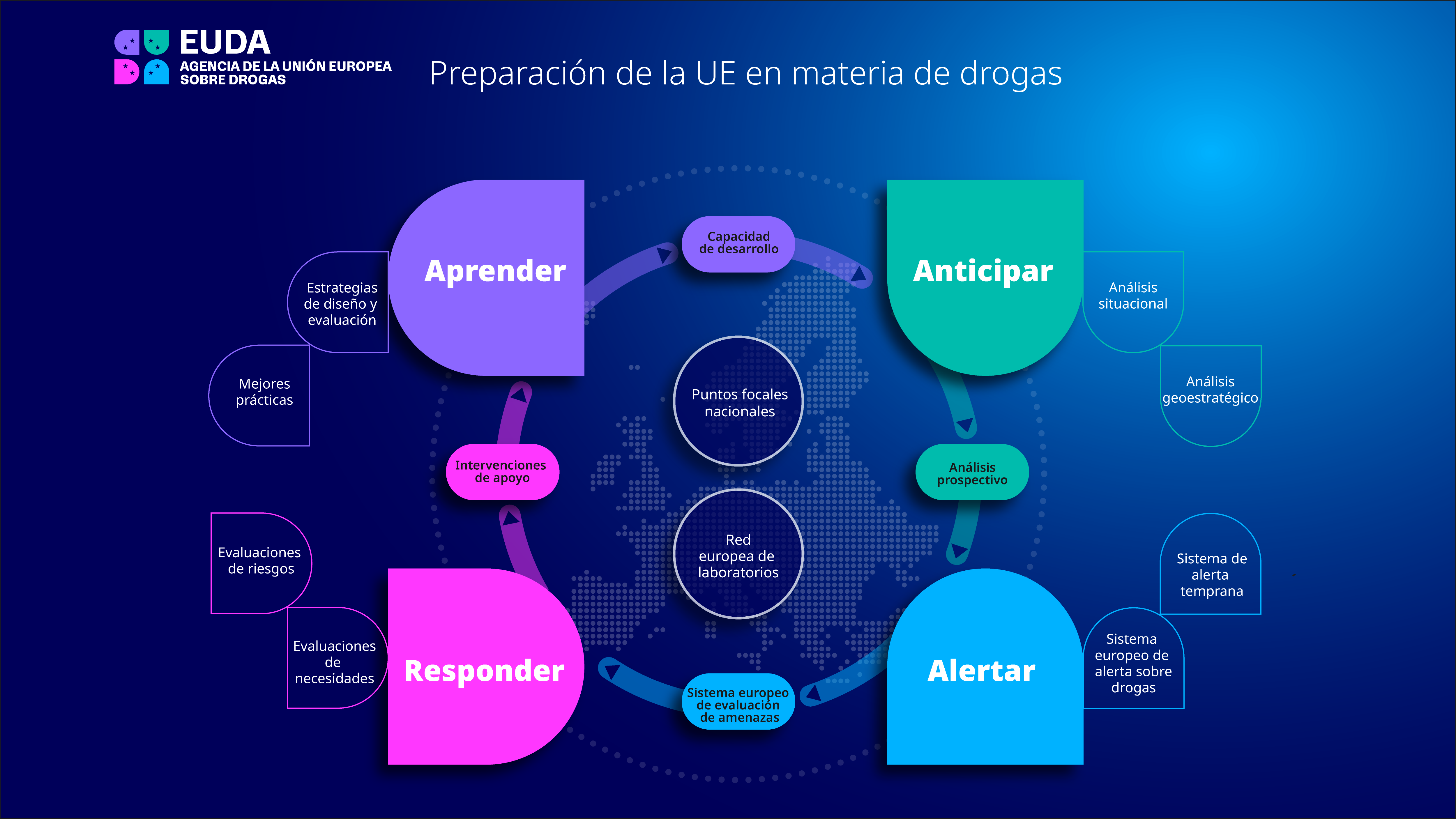 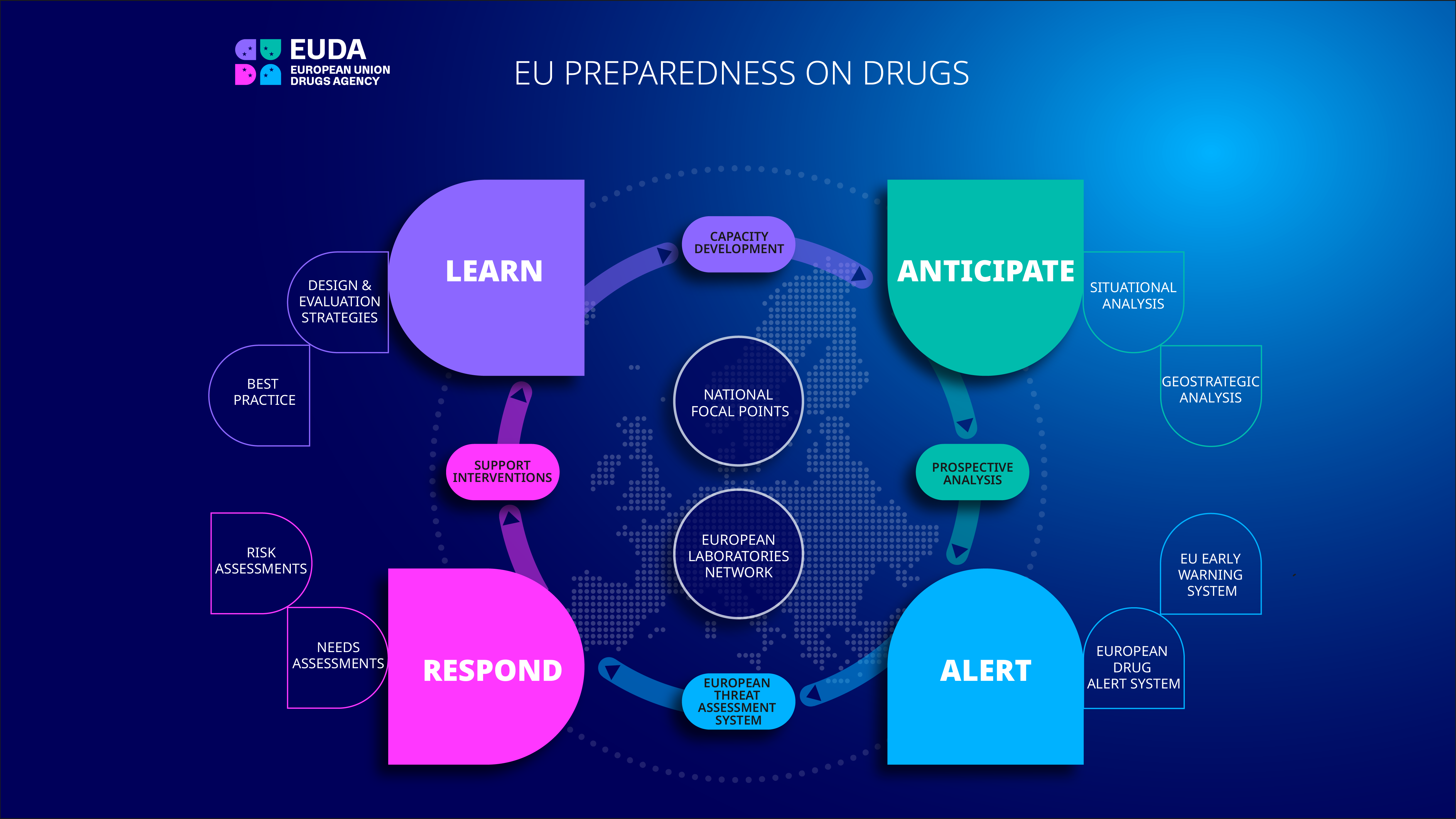 11
Muchas gracias
Actuar hoy, anticipar el mañana